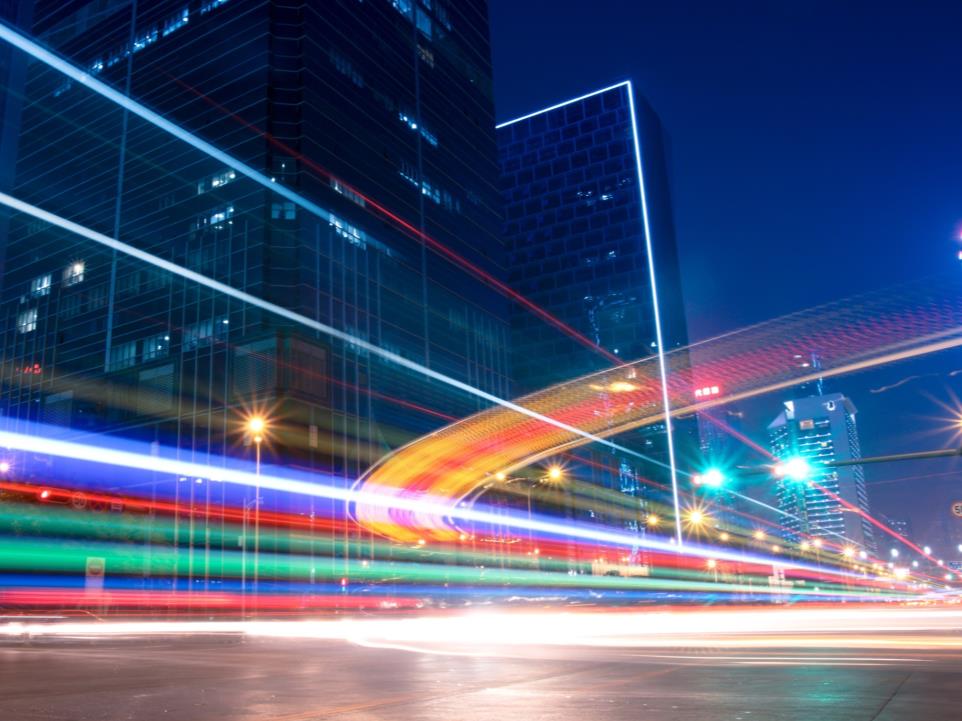 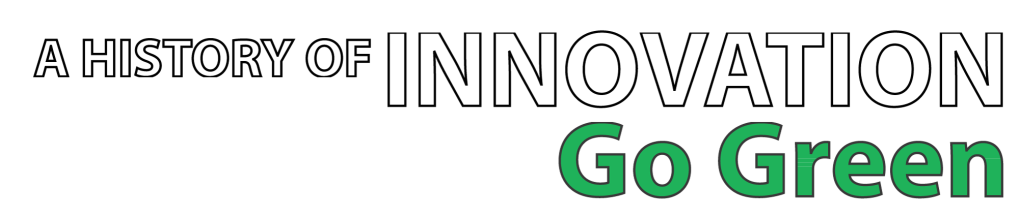 The Trafficware Pod

As a Means of Collecting Purdue High Resolution Data
The Pod
Technical Training
The Pod
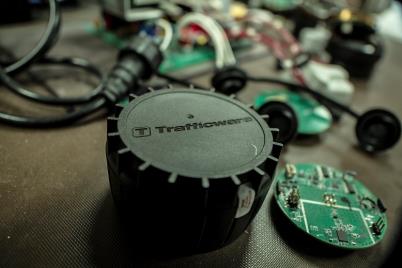 Bill Ische, Business Development ManagerChris Jannace, Detection Specialist03 September 2015
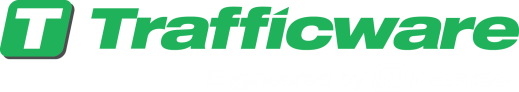 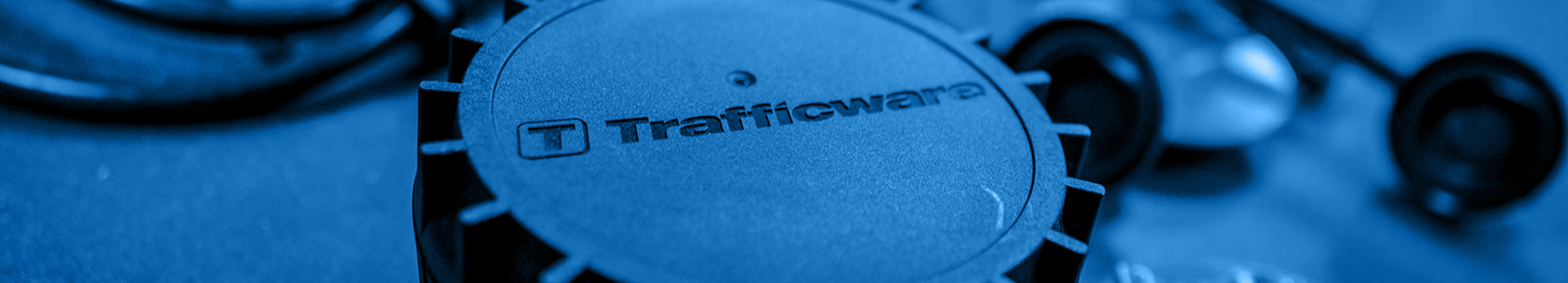 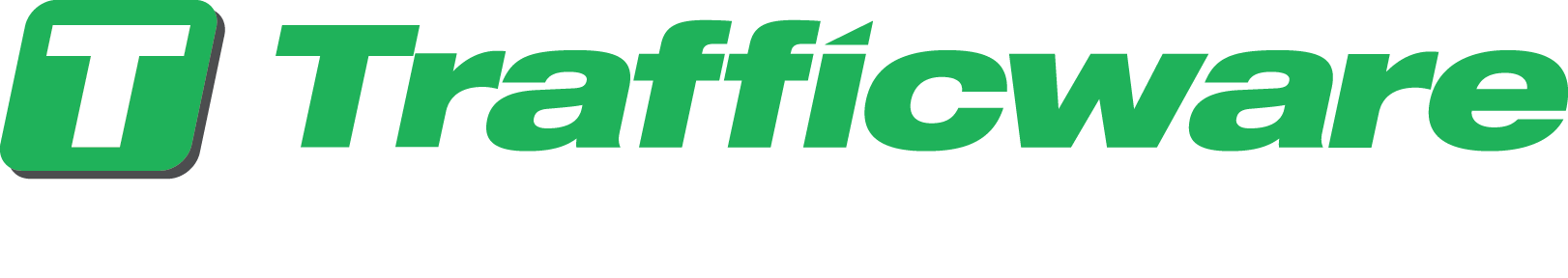 Agenda
Components review
TSI review and planning considerations (Pod placement, spacing, antenna ranges)
Installation
Brackets and materials required
Antenna set-up possibilities / location constraints
Wiring – diagrams & hands-on
Drill equipment / Installation instructions (videos)
Software programming (best practices)
Requirements and time considerations for changes to active systems
Reports & Troubleshooting
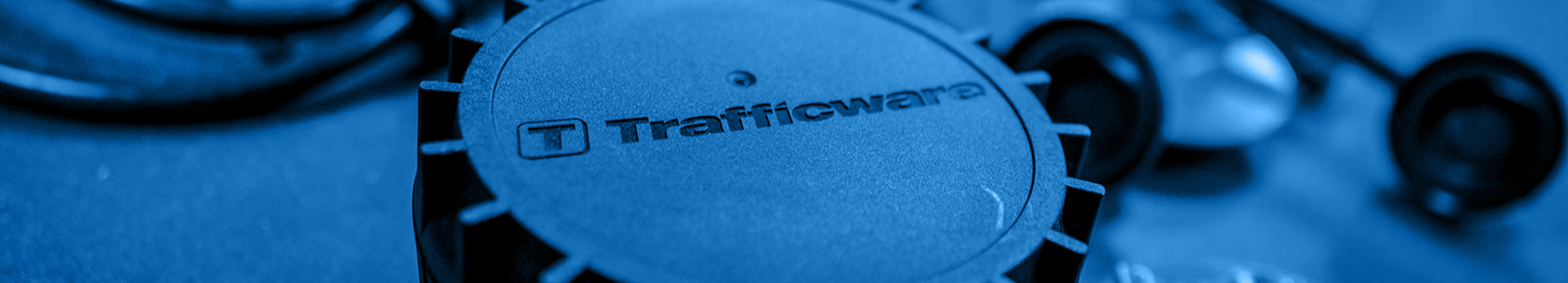 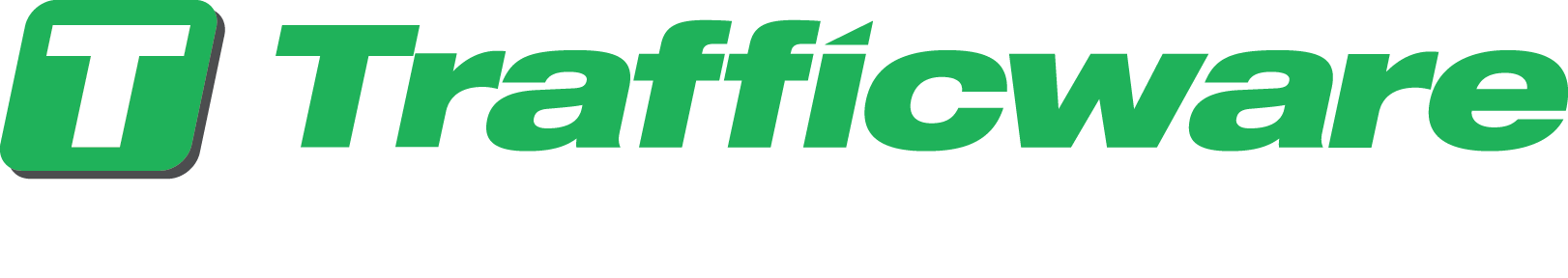 Components
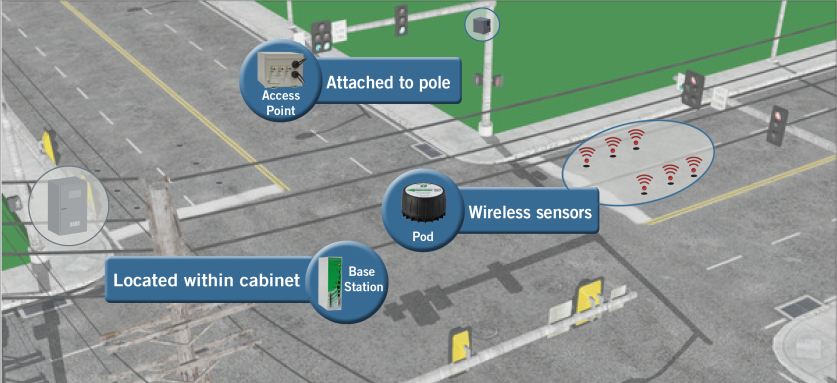 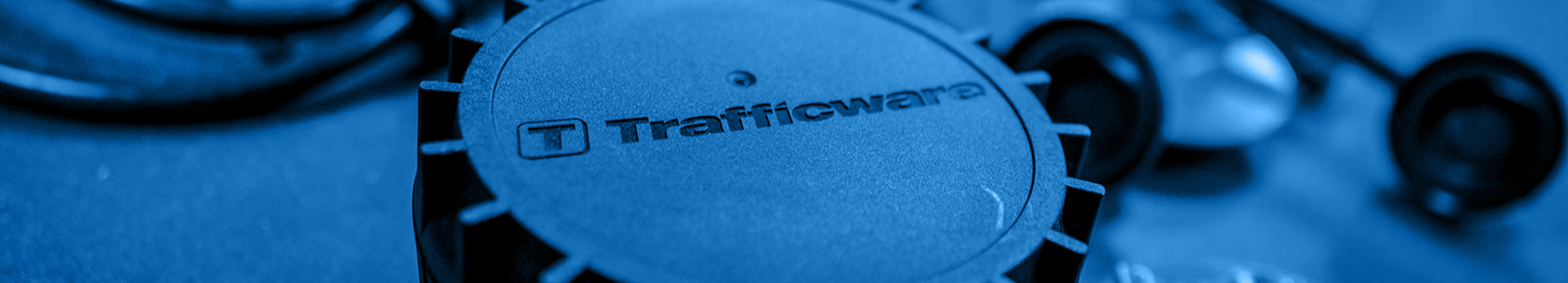 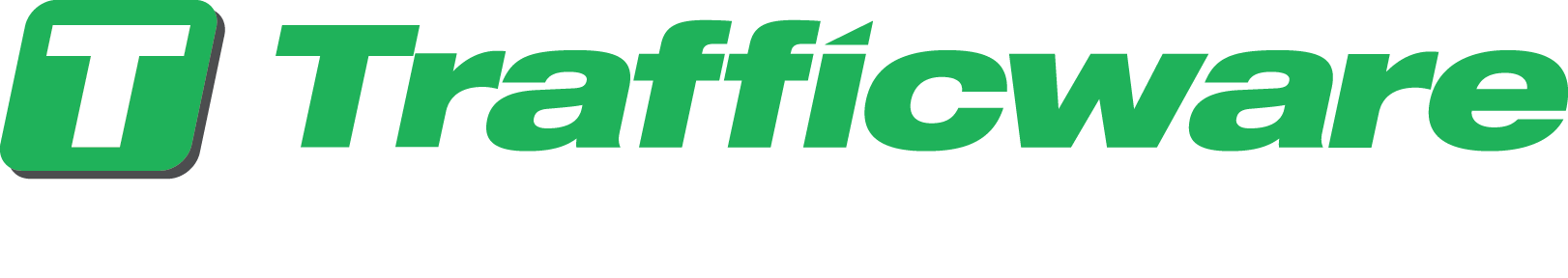 Components					  Pod Sensor
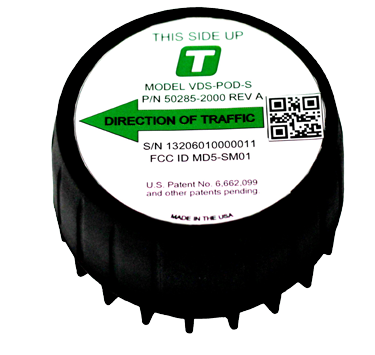 900 MHz Communication

6’ x 6’ Detection Area

10 Year Battery Life
700 detections per hour (24/7)
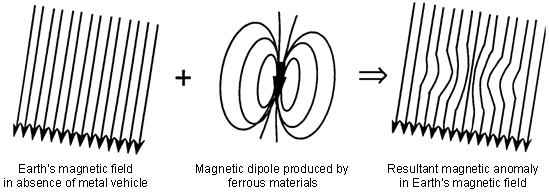 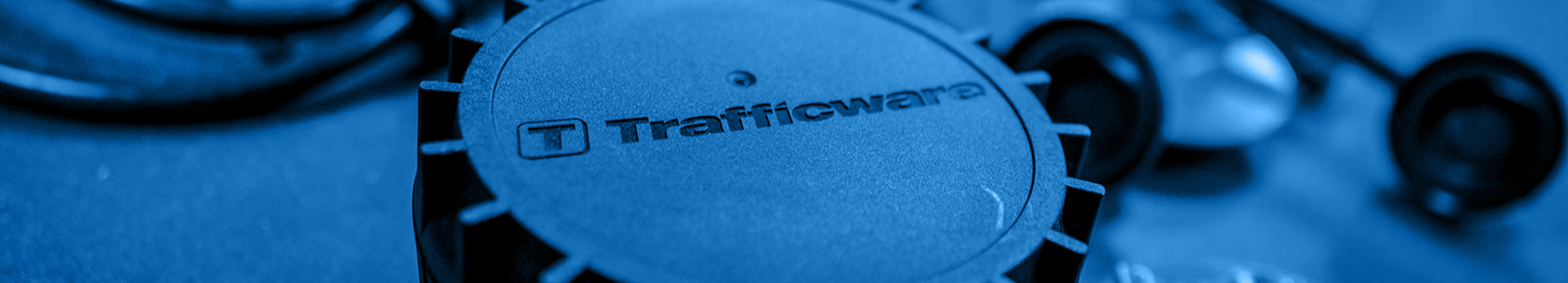 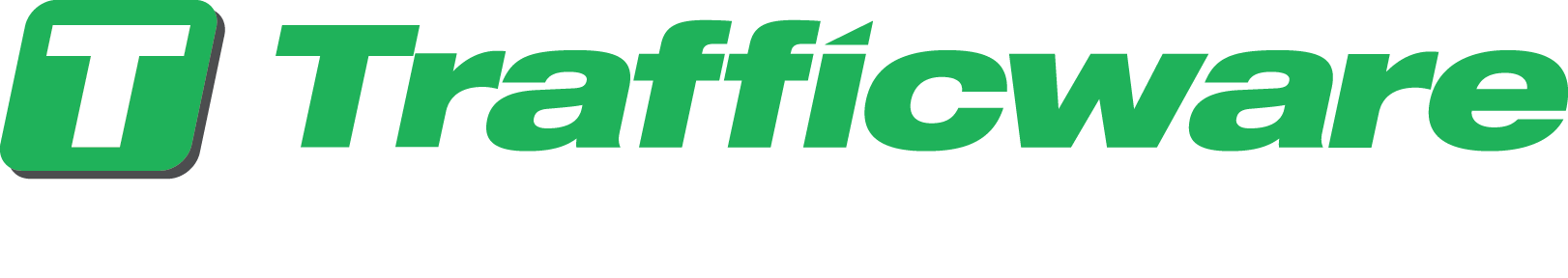 Components				           Access Point
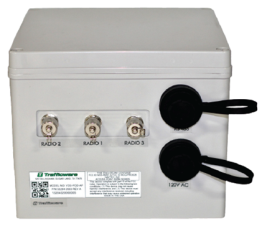 120VAC
Wireless (internal) or Wired Communication
3 Radios (external)
Box designed to fit articulating style bracket (comes with Access Point kit)
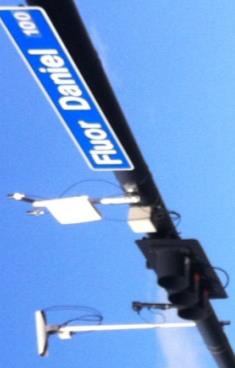 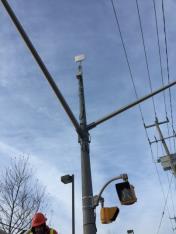 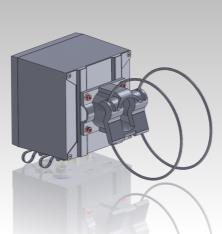 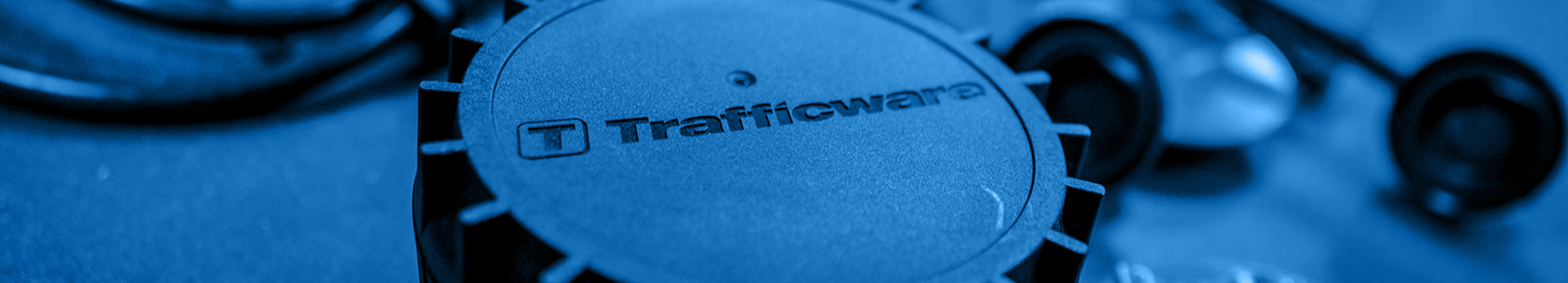 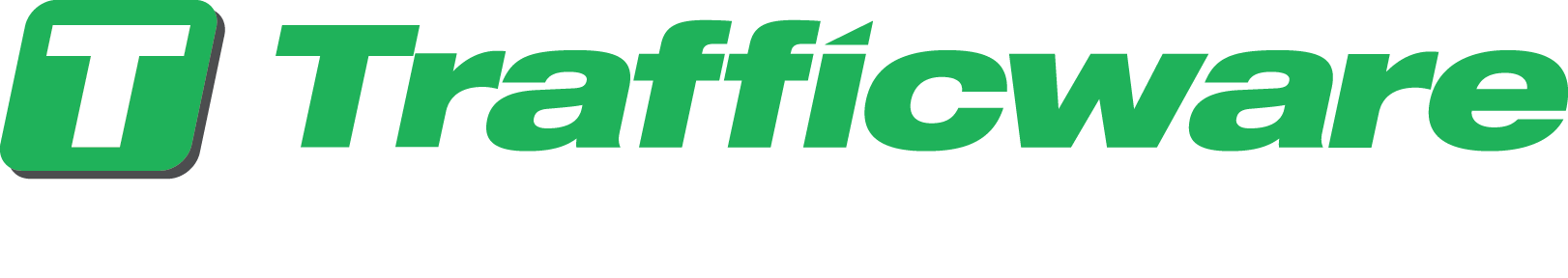 Components				          Base Station
ZigBee standard compliant encryption used between Base Station and Access Point
Can communicate effectively with two Access Points
Browser-based GUI (You own the Base Station, You own the GUI)
SDLC or parallel wiring connection to controller / cabinet based on configuration
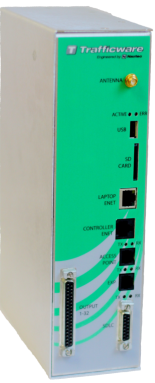 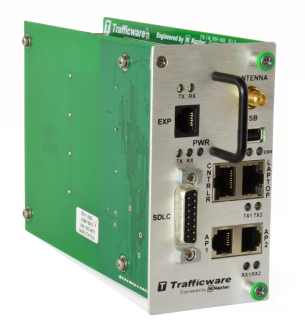 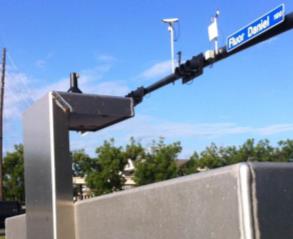 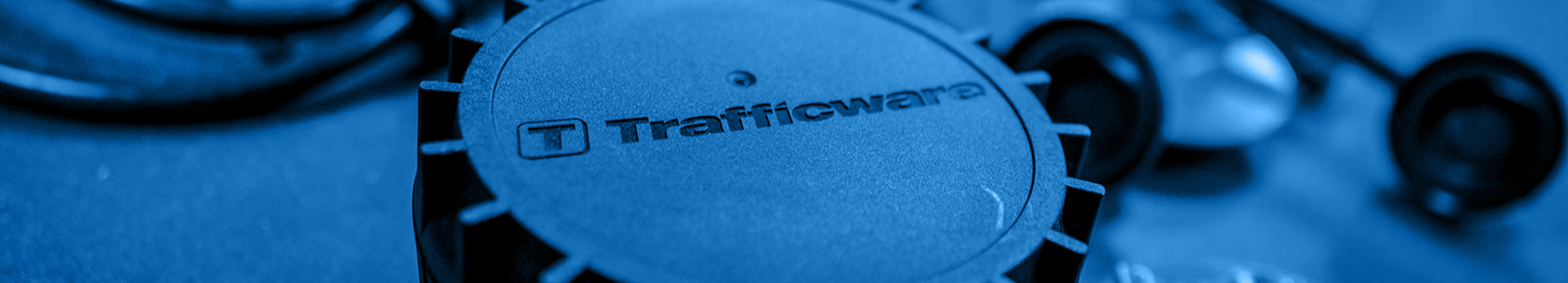 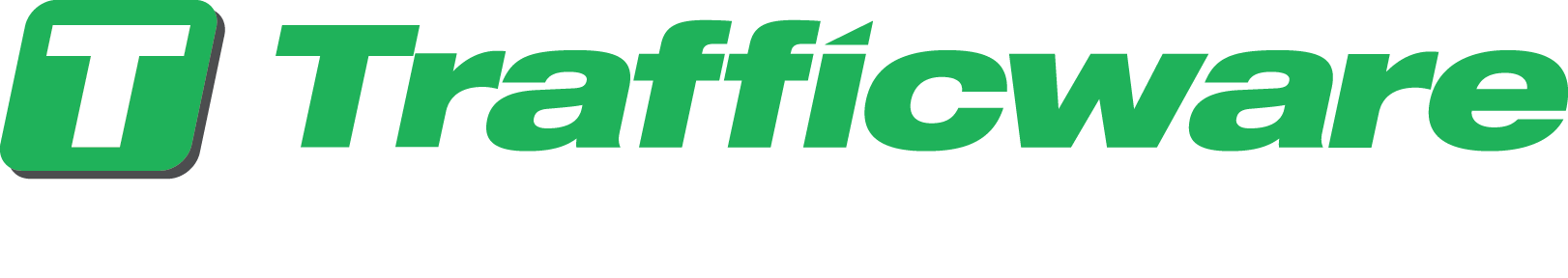 Detection Zones					Pod Spacing
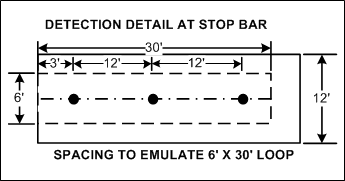 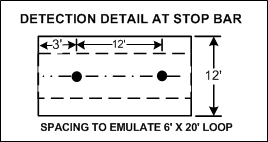 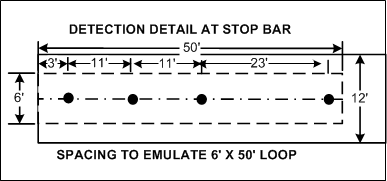 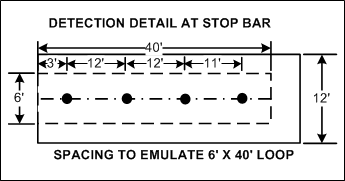 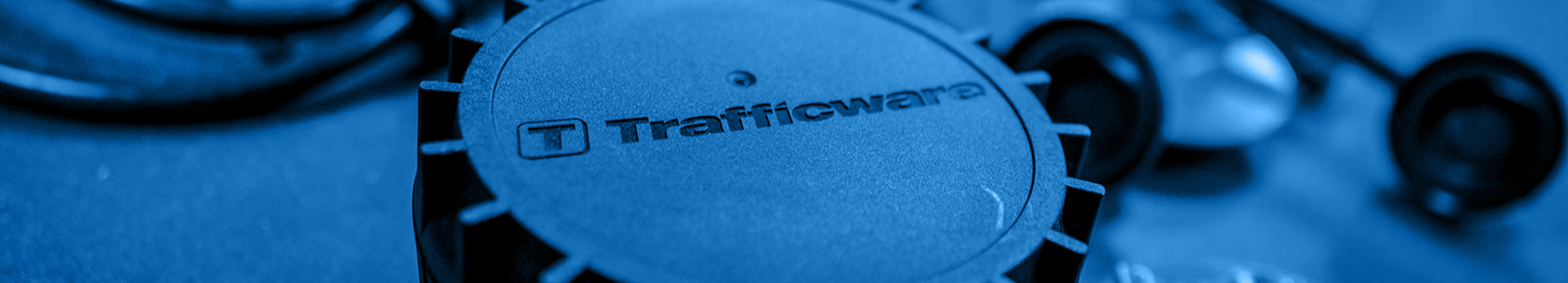 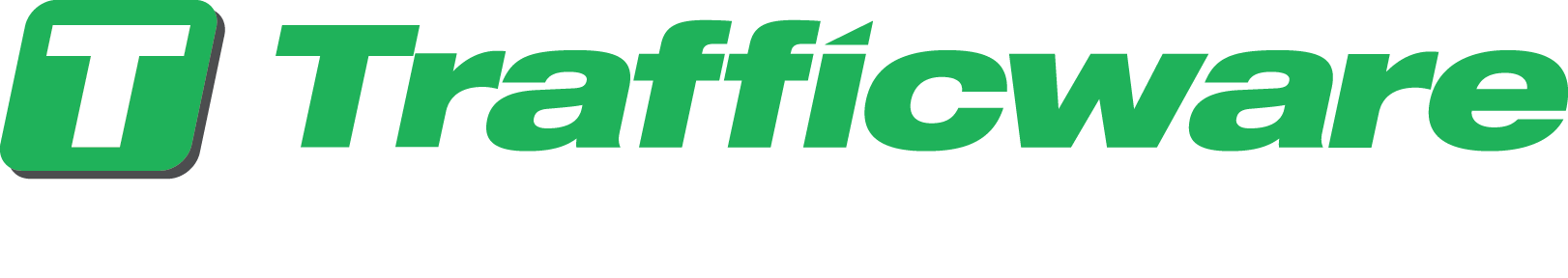 TSI Review & Planning Considerations
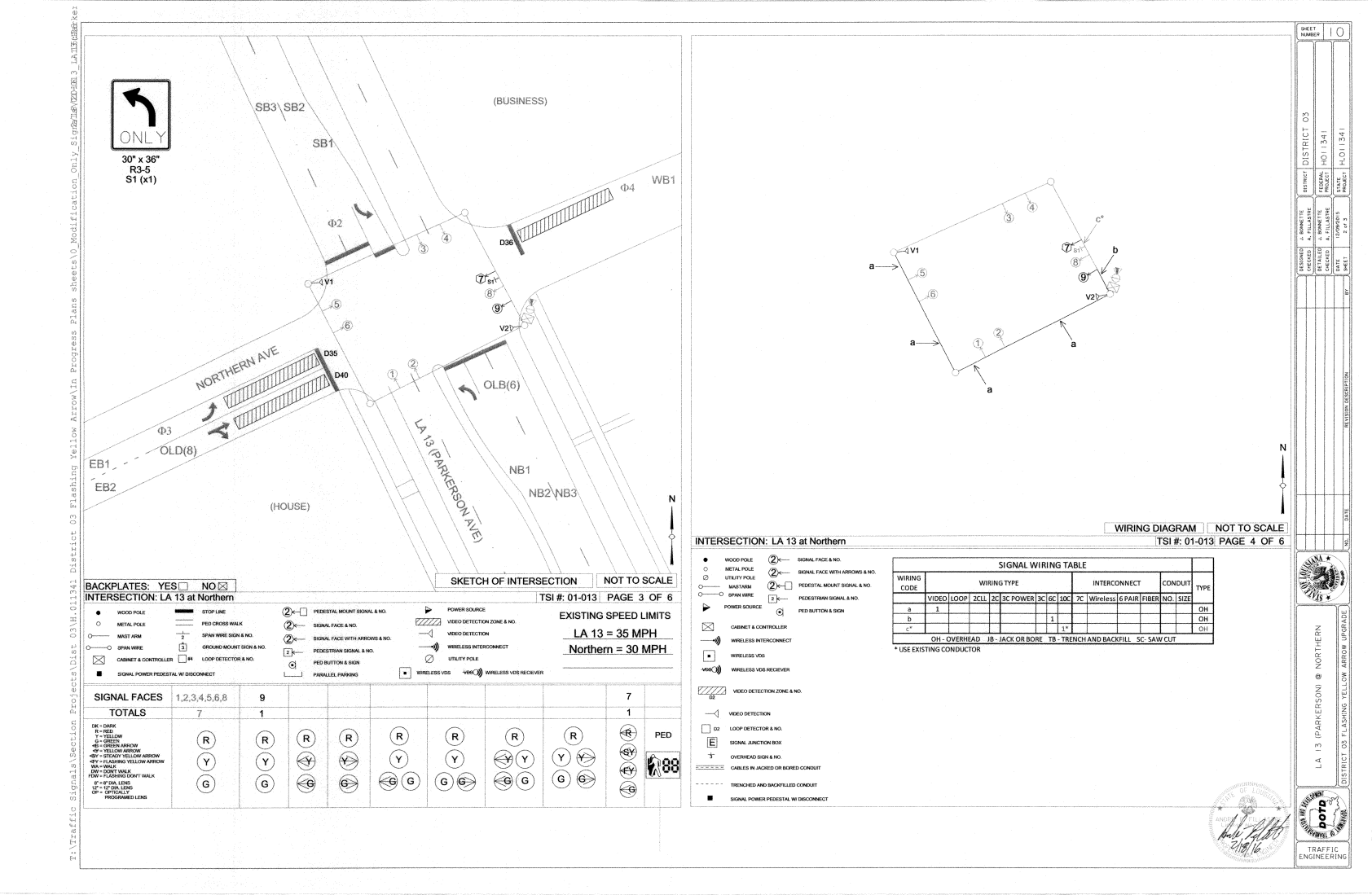 *** Go to Google Earth to review ranges
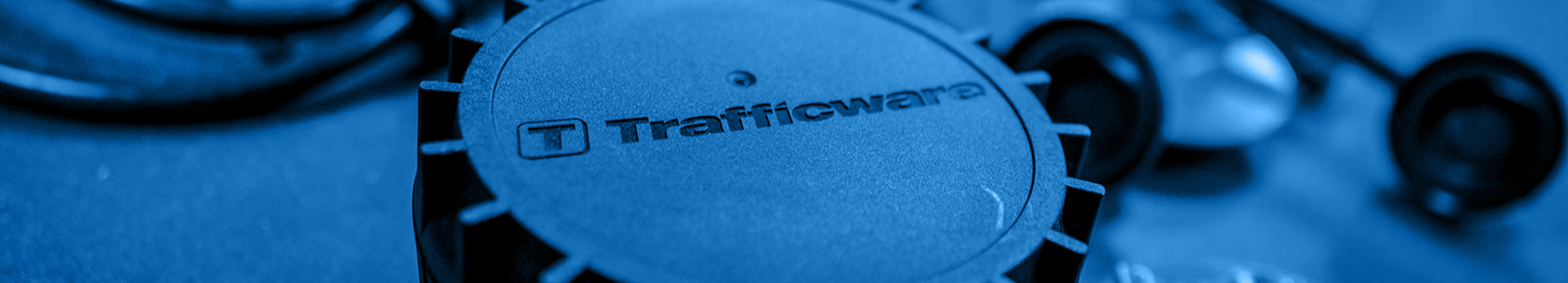 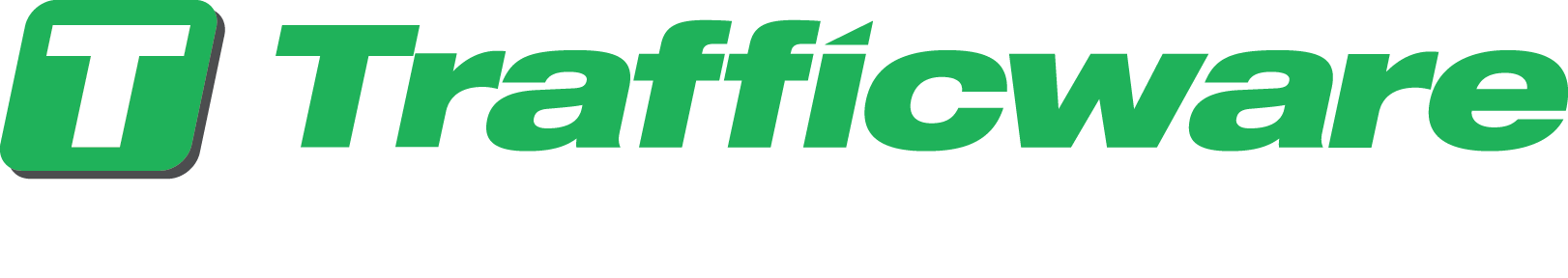 TSI Review & Planning Considerations
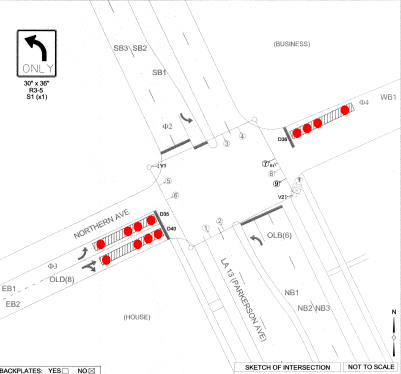 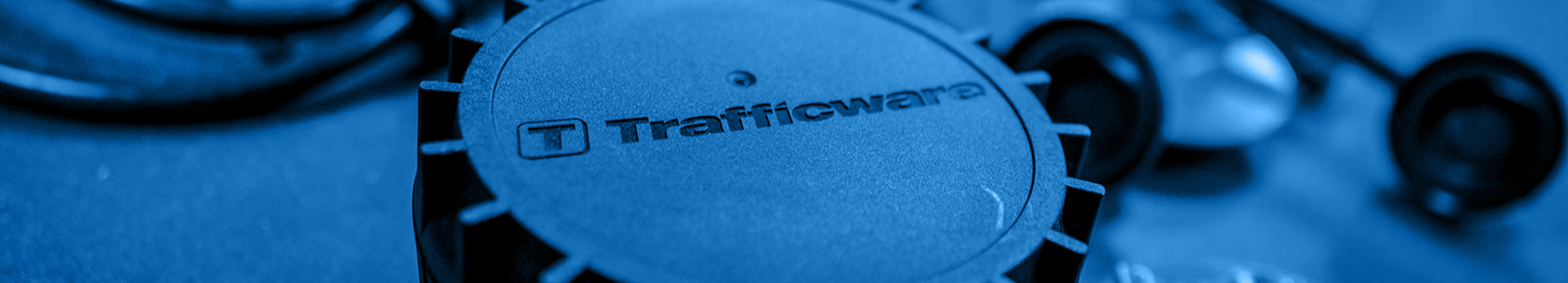 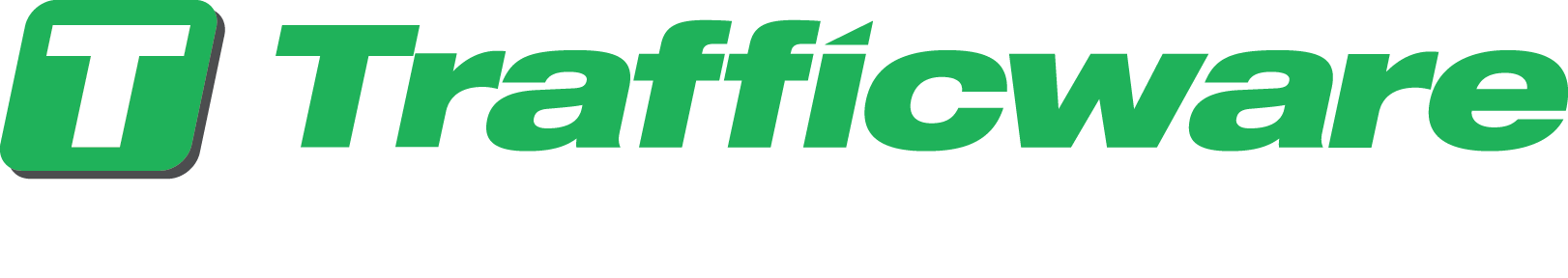 TSI Review & Planning Considerations
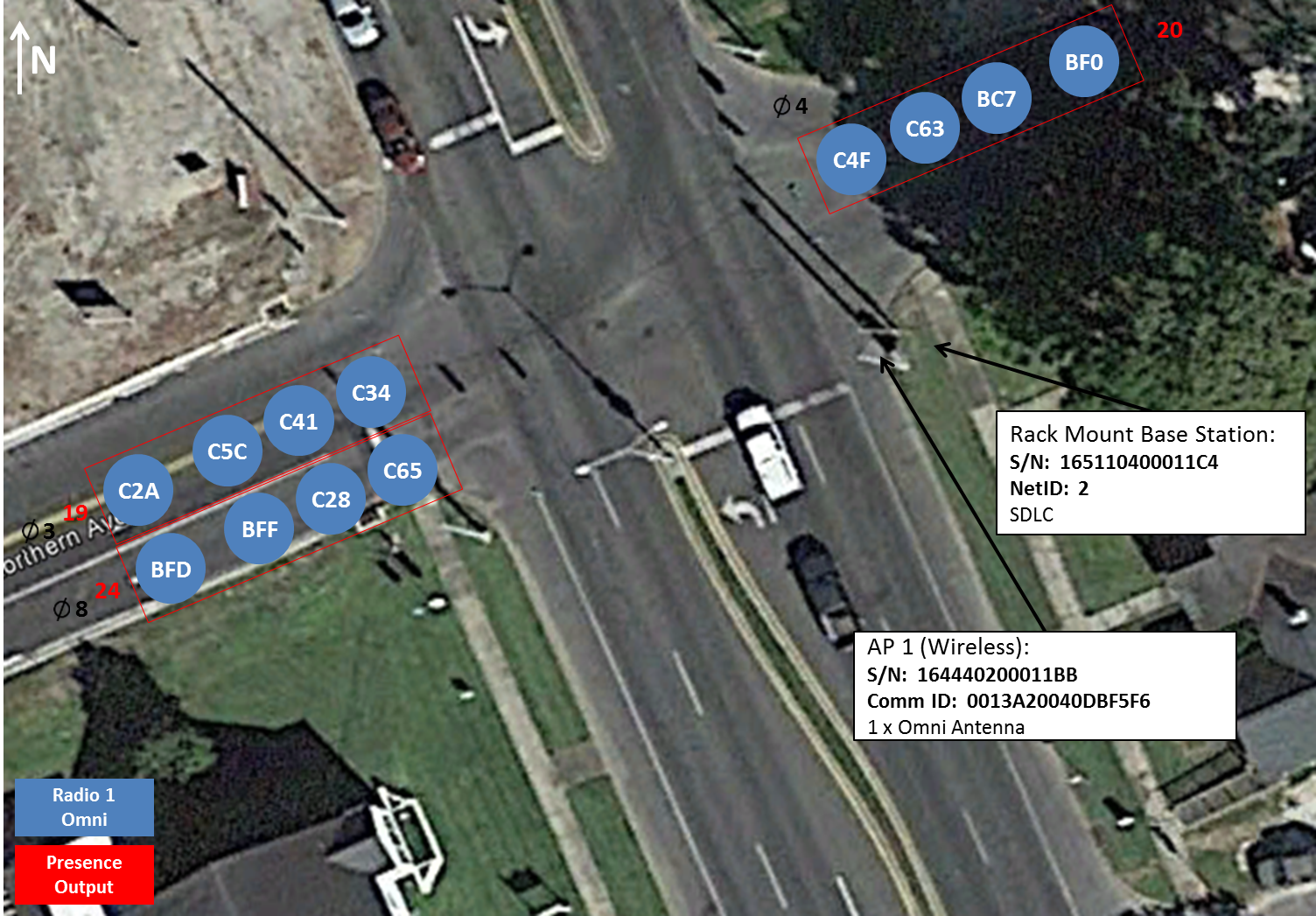 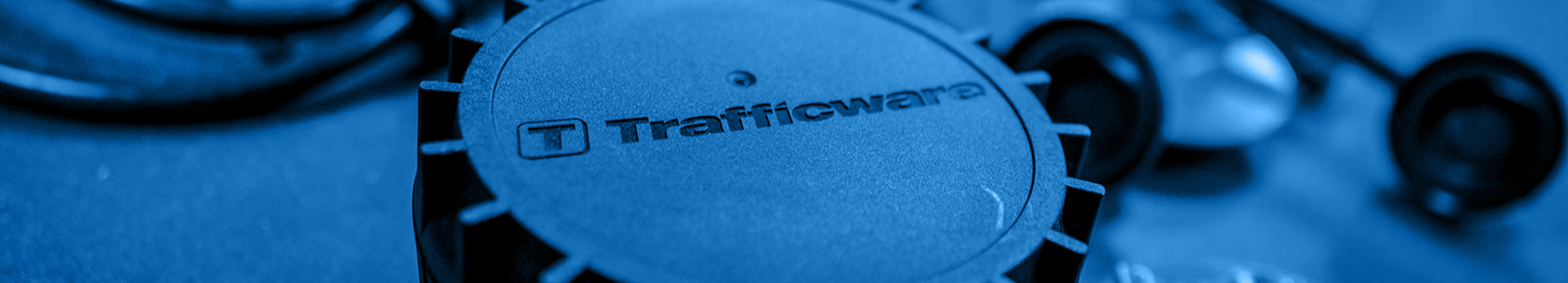 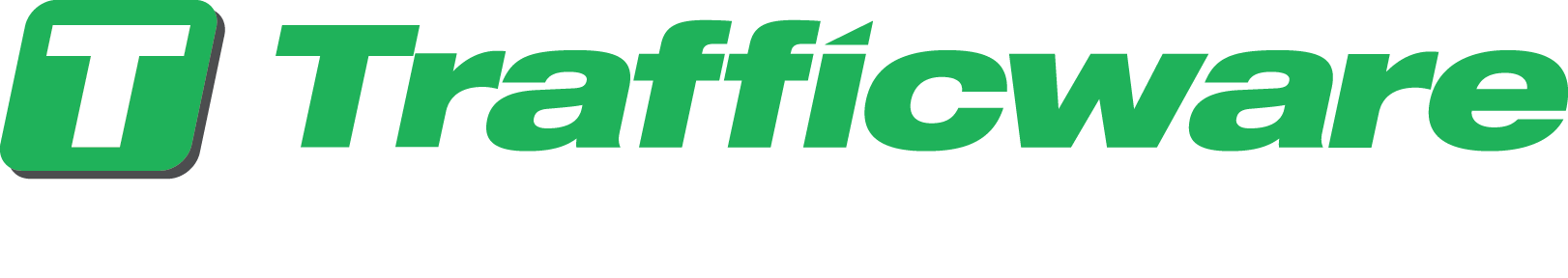 TSI Review & Planning Considerations		   Ex. 2
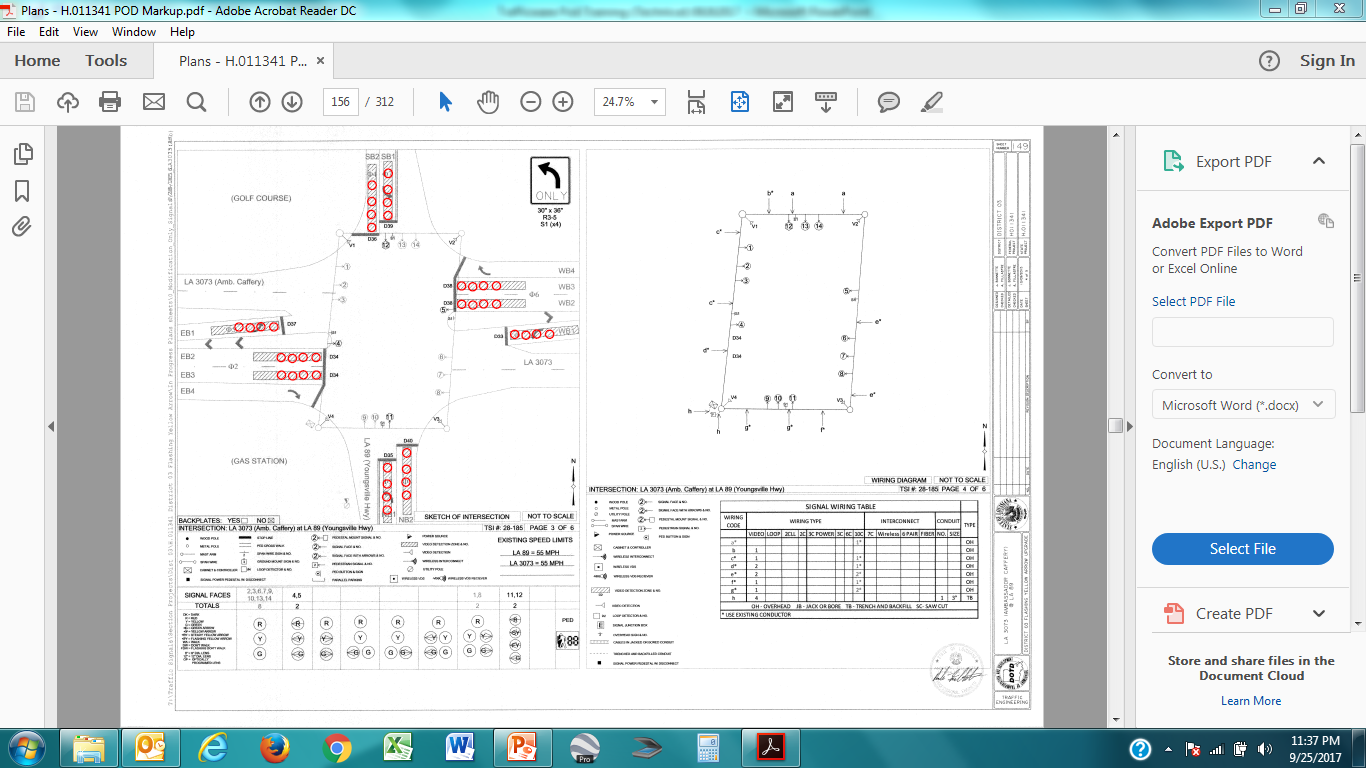 Up to 30 high-volume Pods per Radio

Add Omni or Panel Antenna
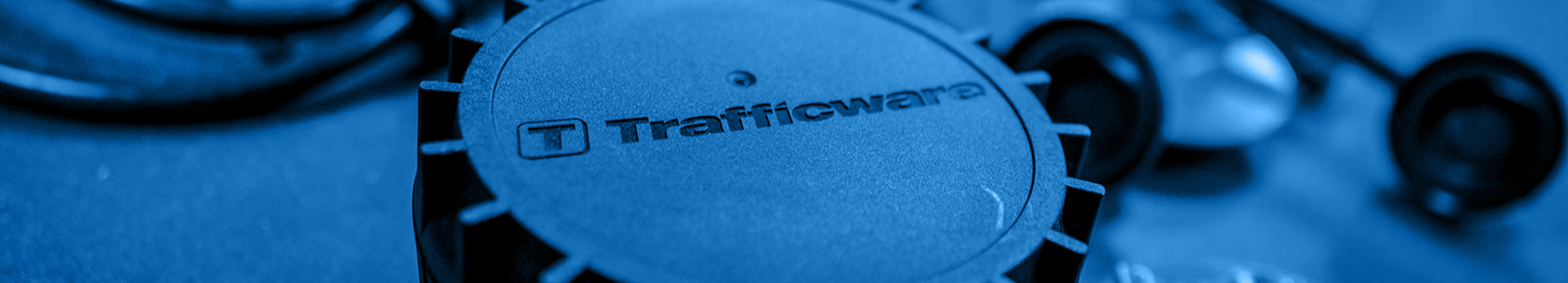 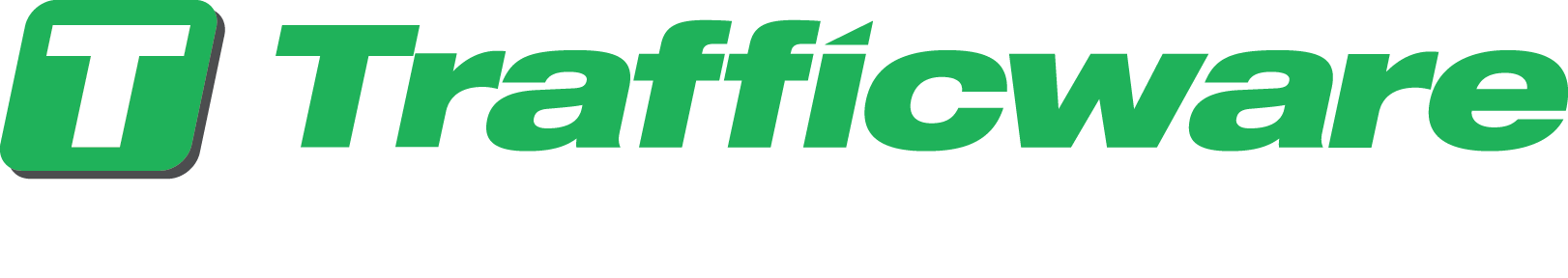 Pod Installation
Core Drill 4.5 inch diameter Hole 2.75 inches deep
Diamond core needs water, Slower
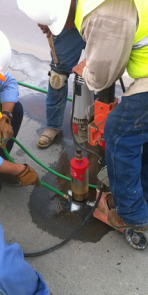 Percussion Core Drill faster, No water necessary
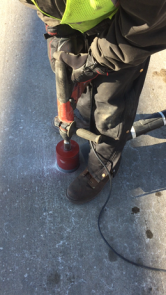 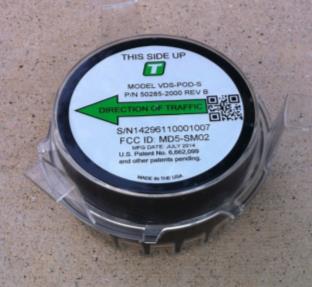 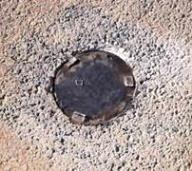 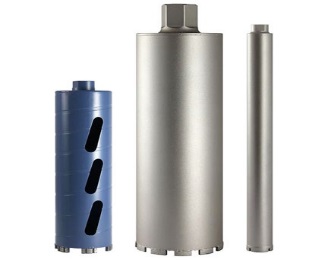 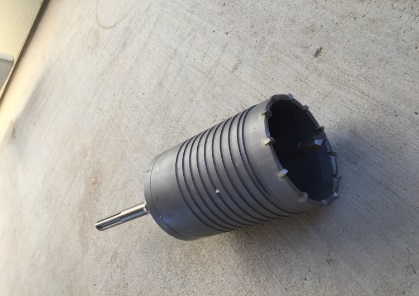 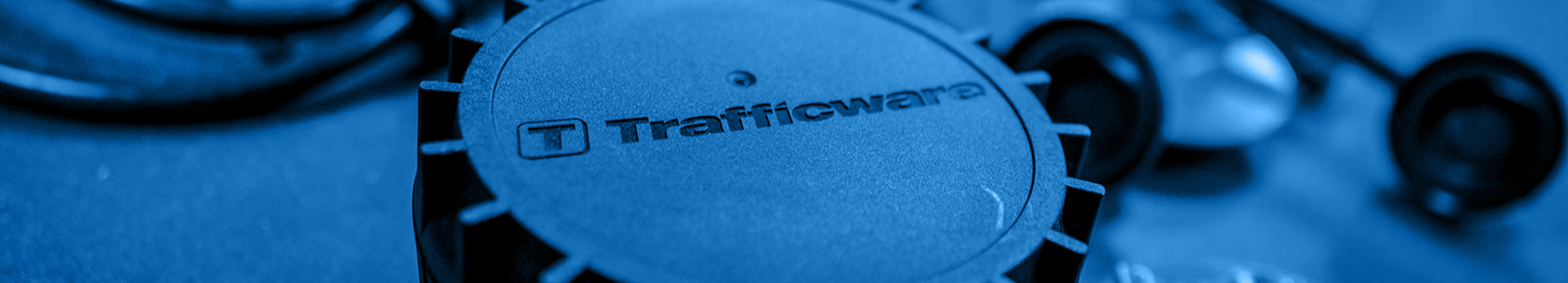 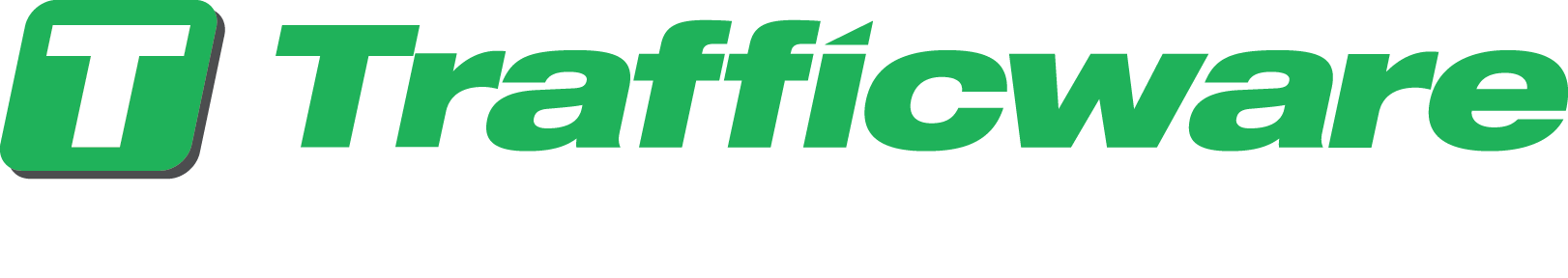 Software Programming			  Set-up Tips
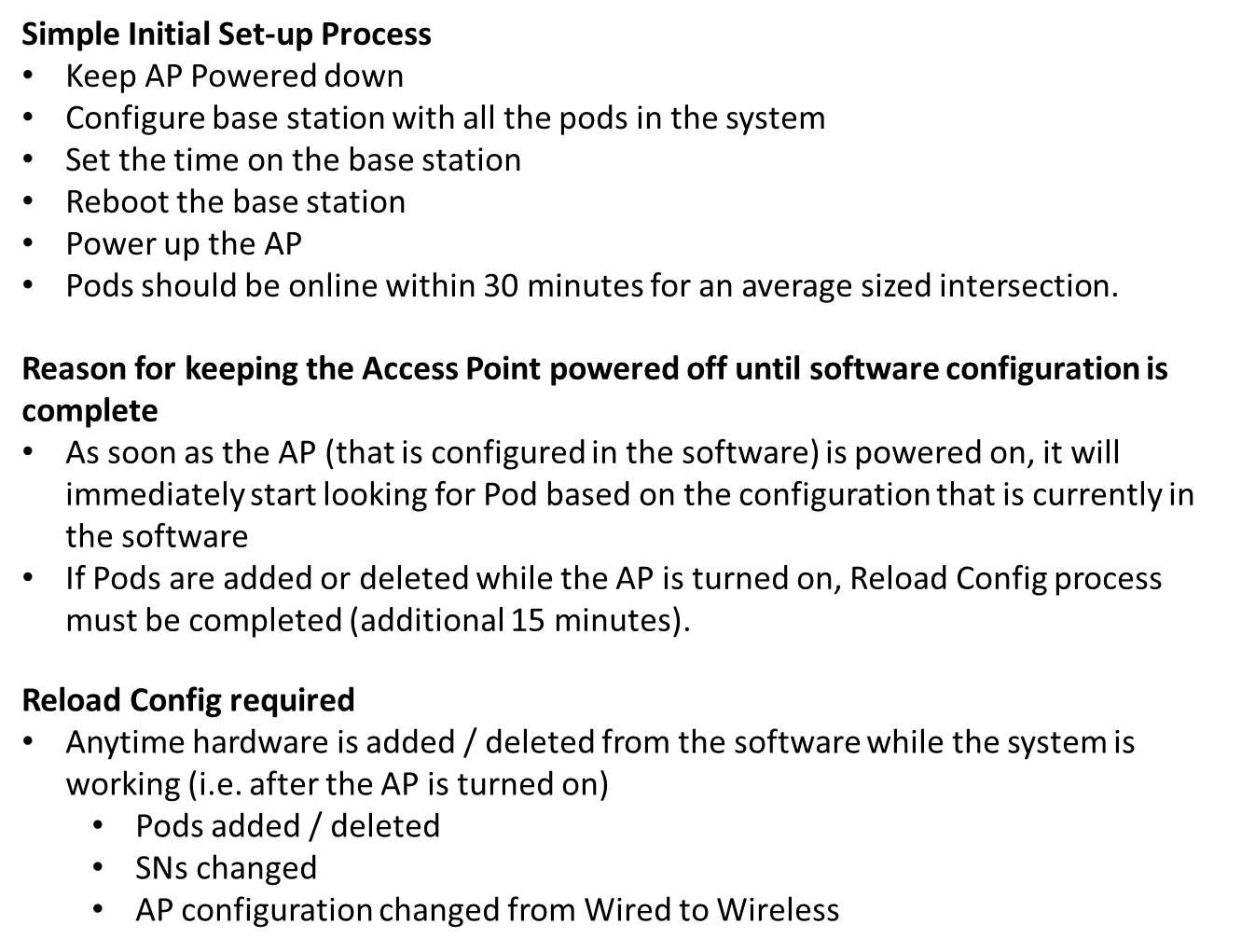 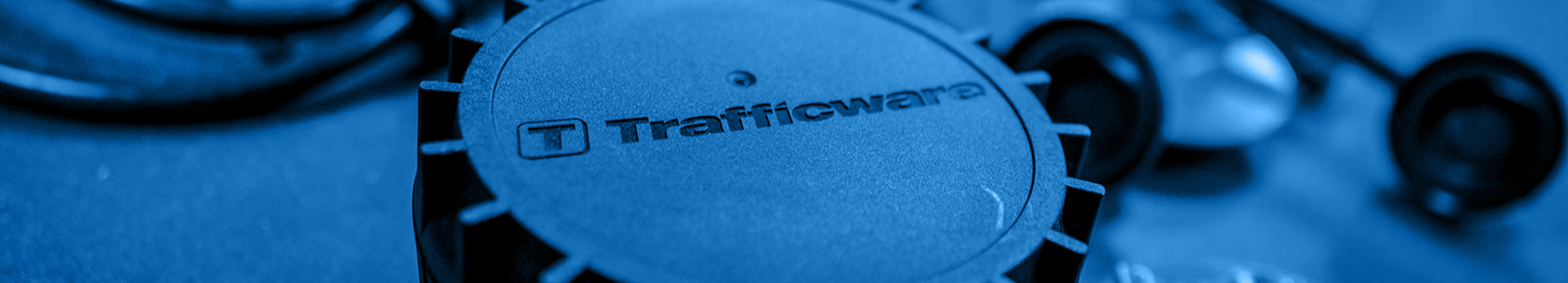 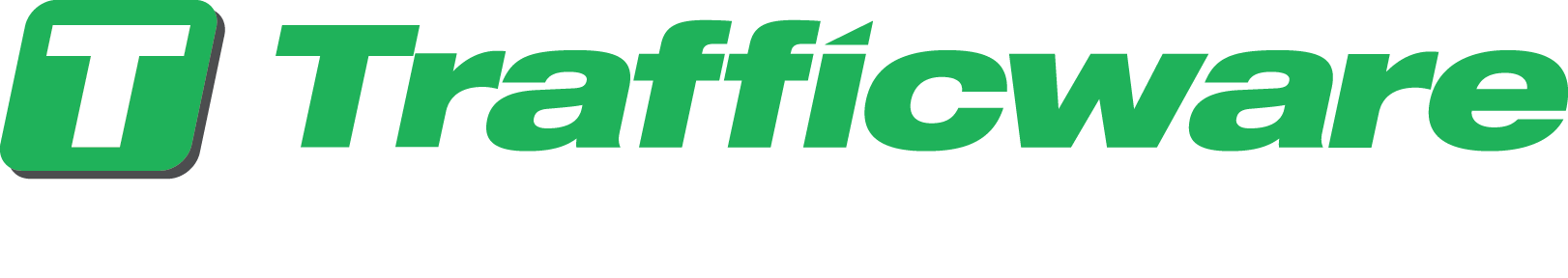 Software Programming		  Computer Set-up
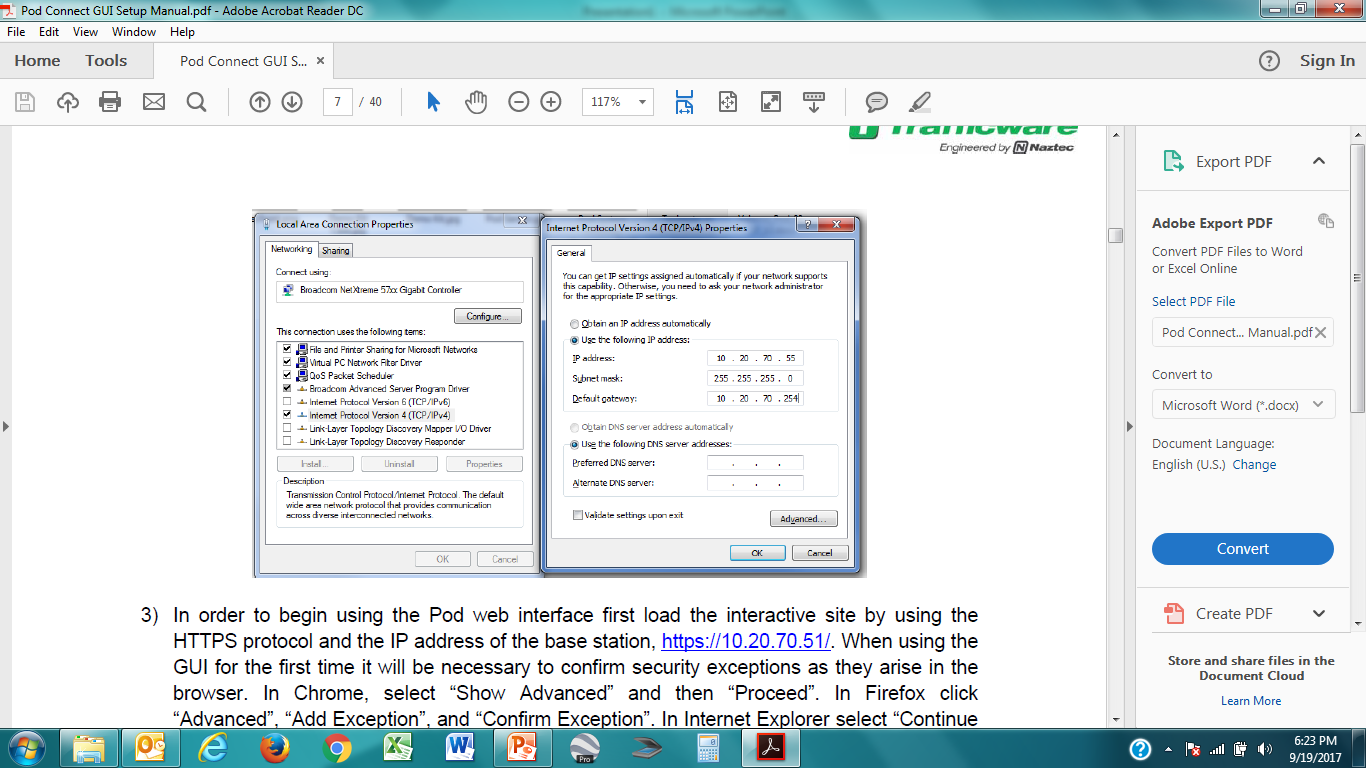 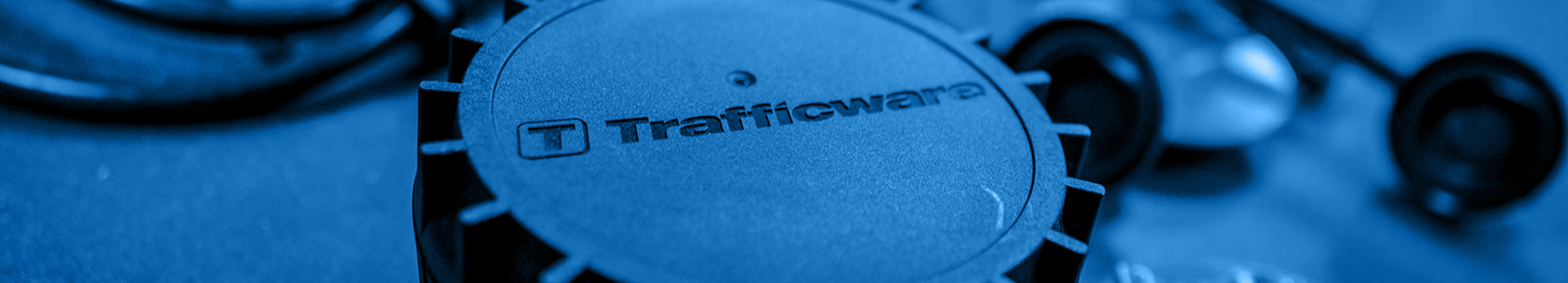 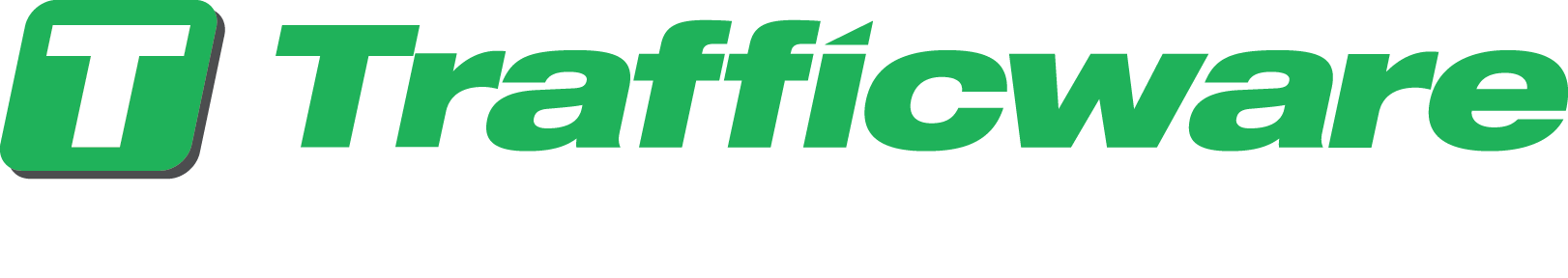 Software Programming		          Base Station
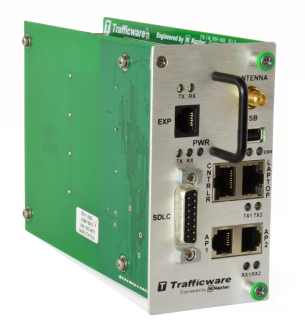 Cable to Expansion Cards (if not SDLC)
Antenna to top of Cabinet
Serial Number (Sticker)
Cable to Laptop
Cable to Switch / Cell Modem
Cable to Access Point (thru EIA-485 Lightning Suppression Panel
Cable to Controller
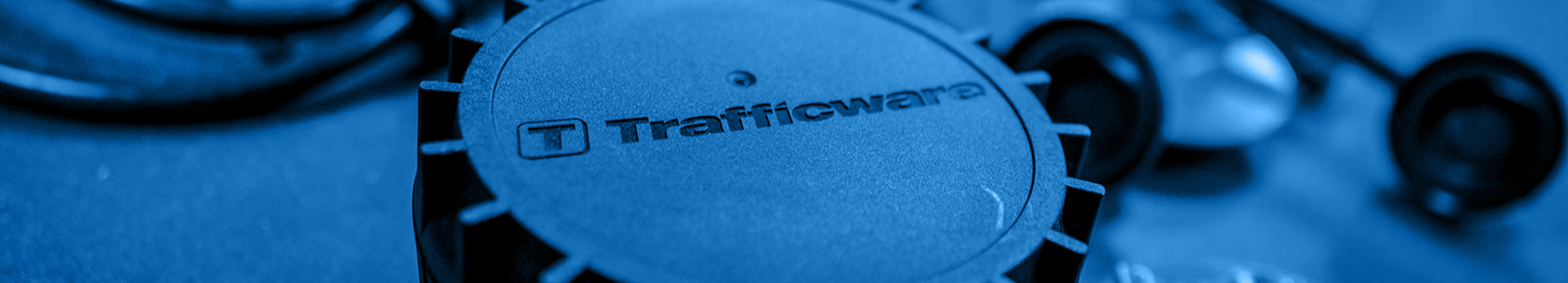 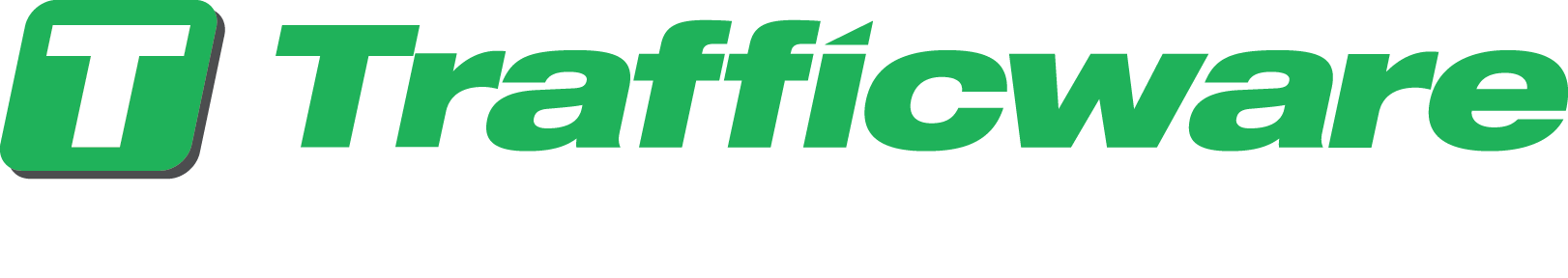 Set-up Tips				     Net ID / Access Point
Explanation of NetID effects on Access Point Radios
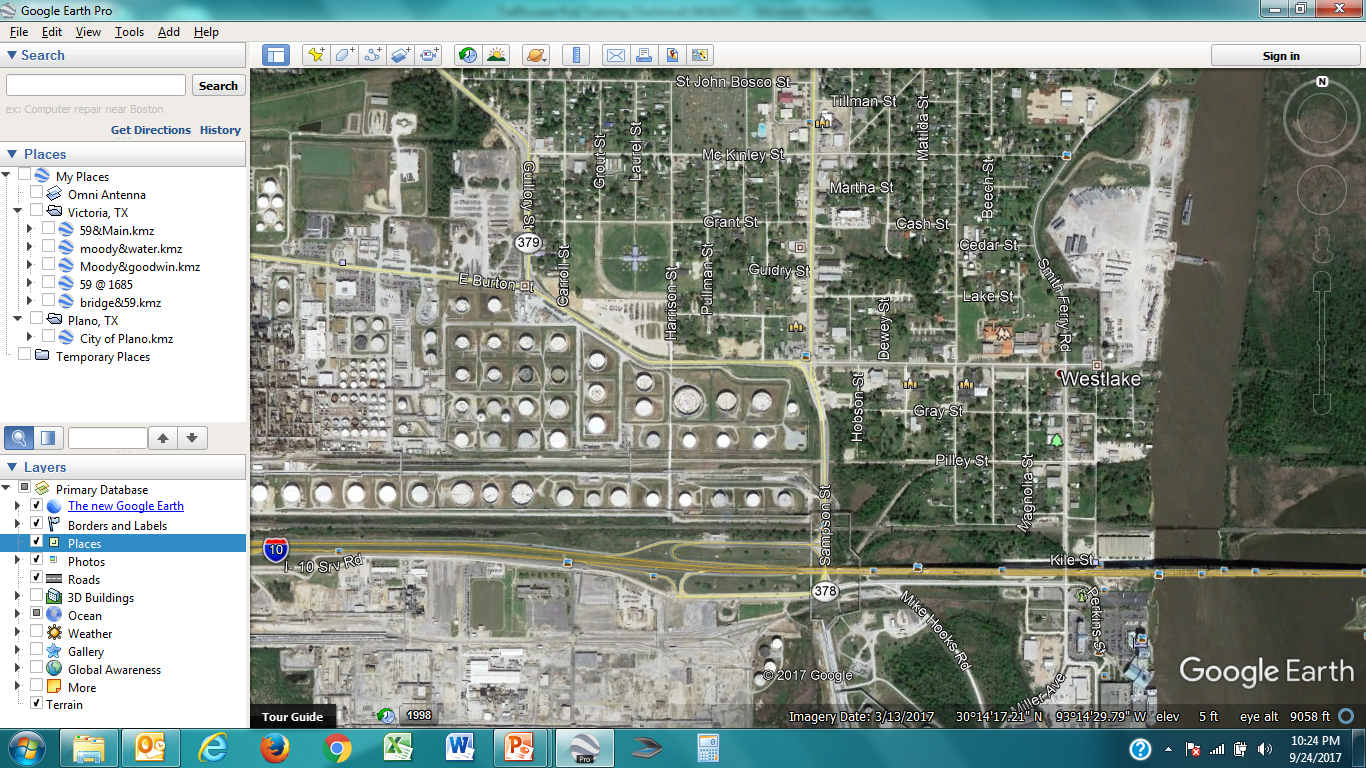 NetID: 5
NetID: 1
NetID: 4
NetID: 3
NetID: 2
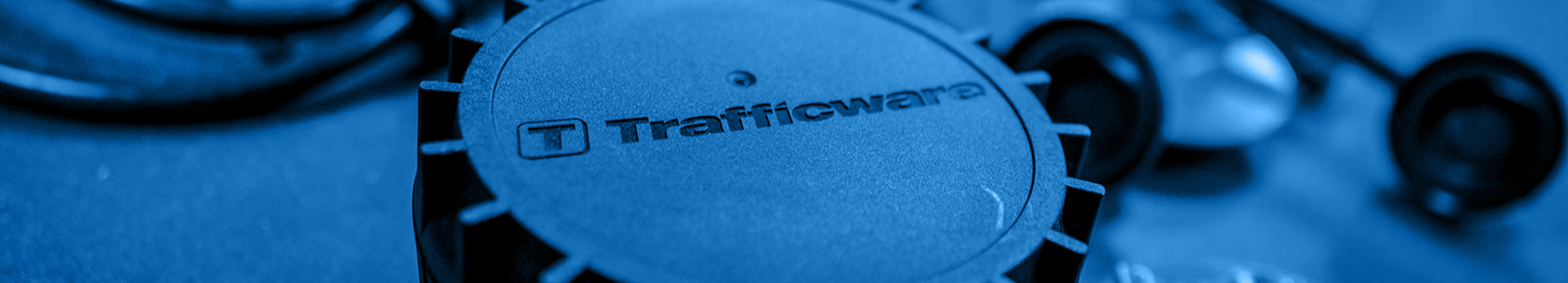 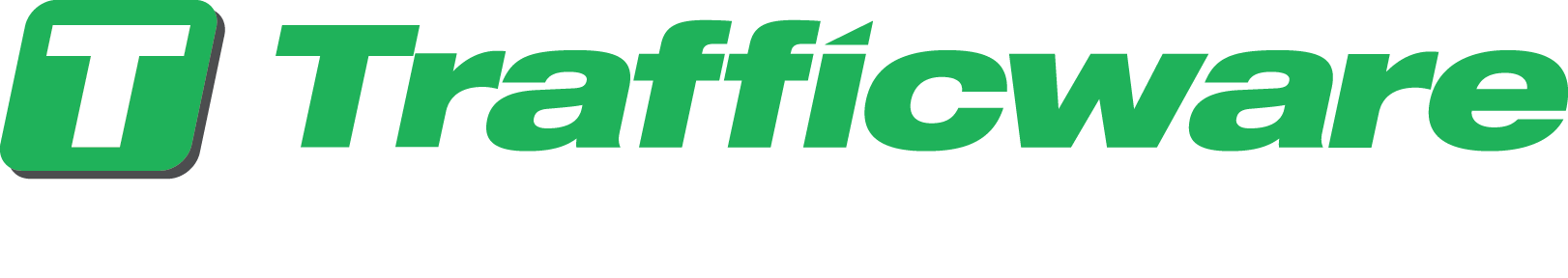 Software Programming		           Access Point
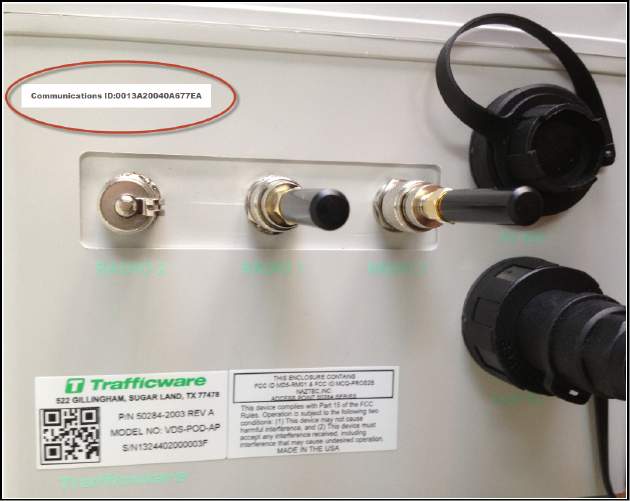 EIA-485 Cable to Lightning Suppression Panel (Cabinet)
RF Cable to Antennas
Comm ID
Radio 1
(Omni)
Radio 3
(Panel)
Radio 2
(Panel)
Serial
Number
16 awg Cable (Power) to Power Panel (Cabinet)
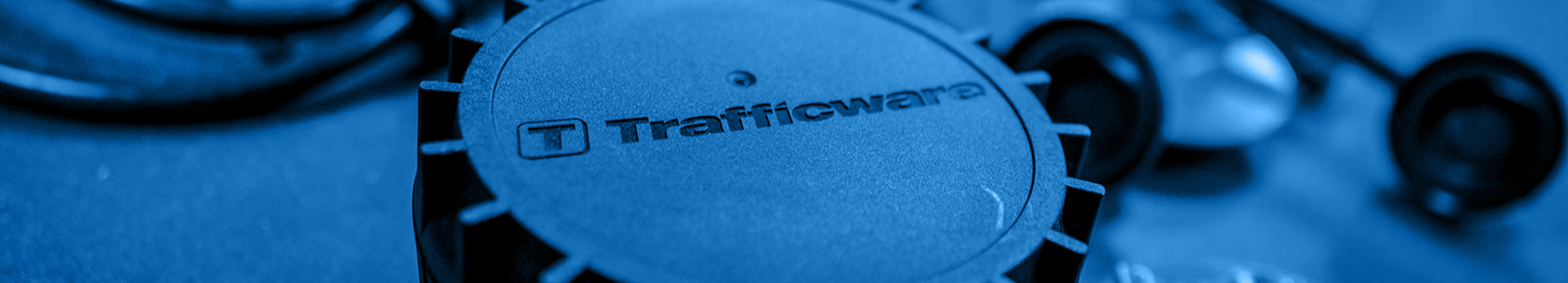 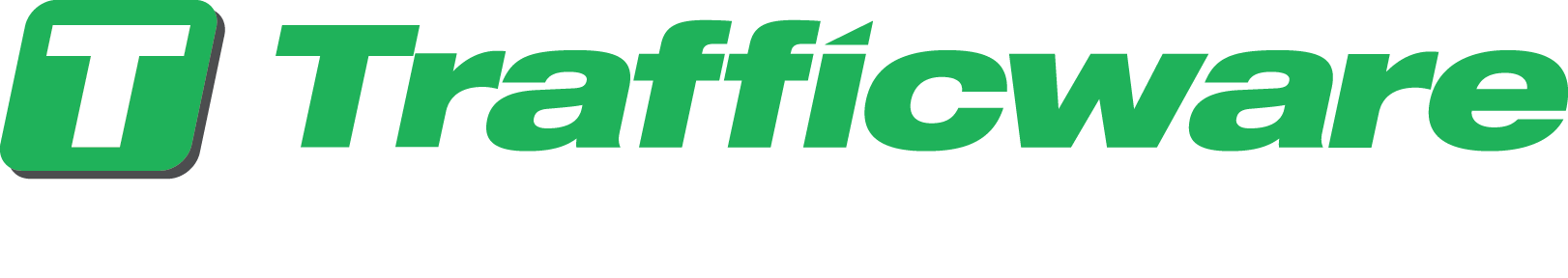 Software Programming				     Pod
Mark Pods – 
Phase / Direction / Order
(Recommended)
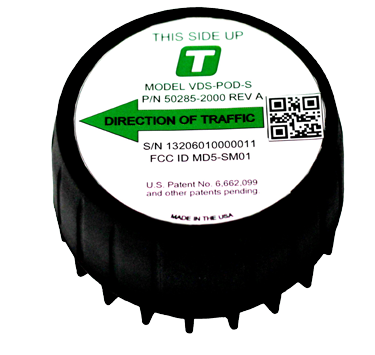 For scanner
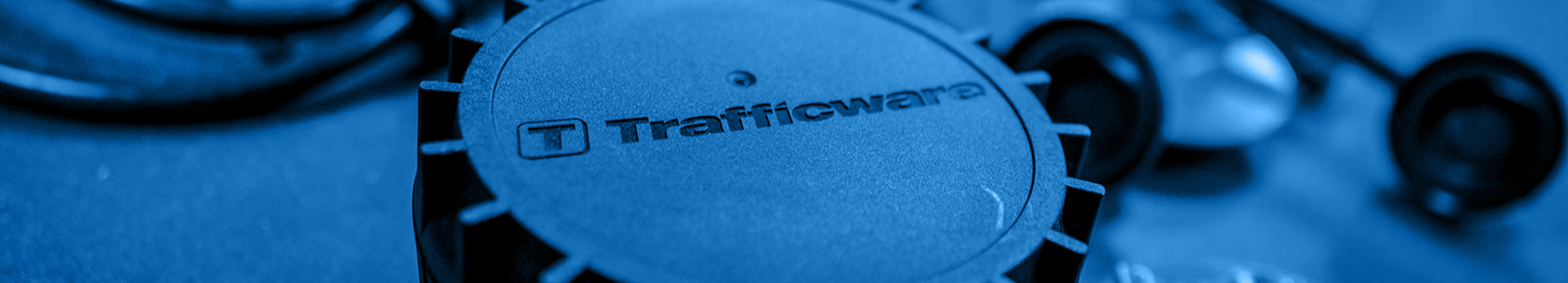 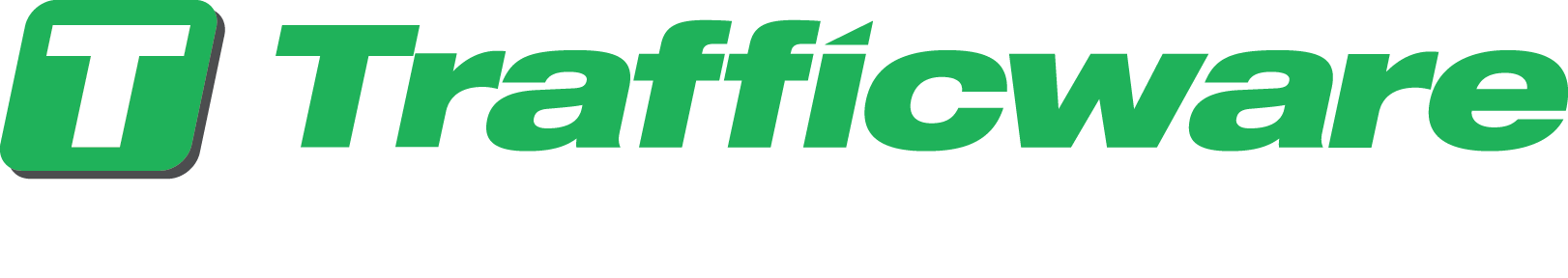 Changes – Requirements & Time Considerations
Reload Config
System Reboot – loss of detection for minute
15 minute process (+Pod sync) – constant calls

NetID Considerations

When Required
Base Station NetID change
Access Point replacement
Access Point Communication change
Pod replacement
Pod Add / Delete
Pod Radio change
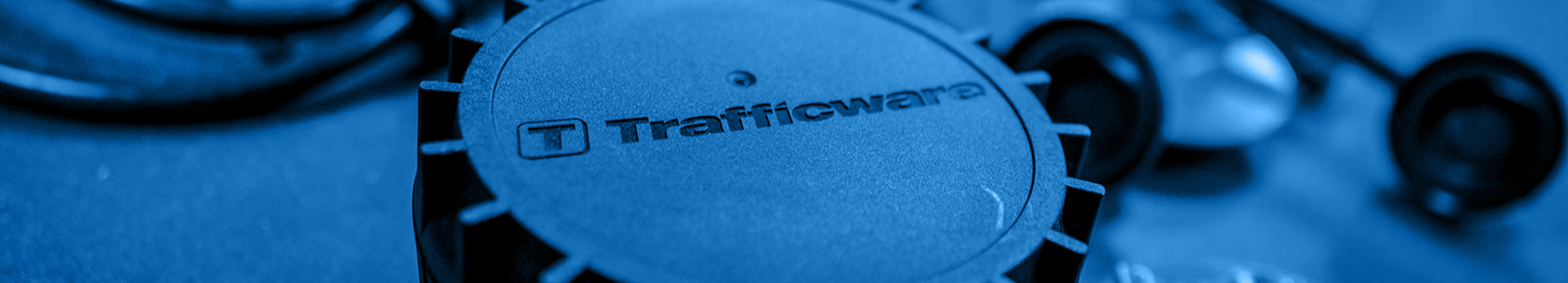 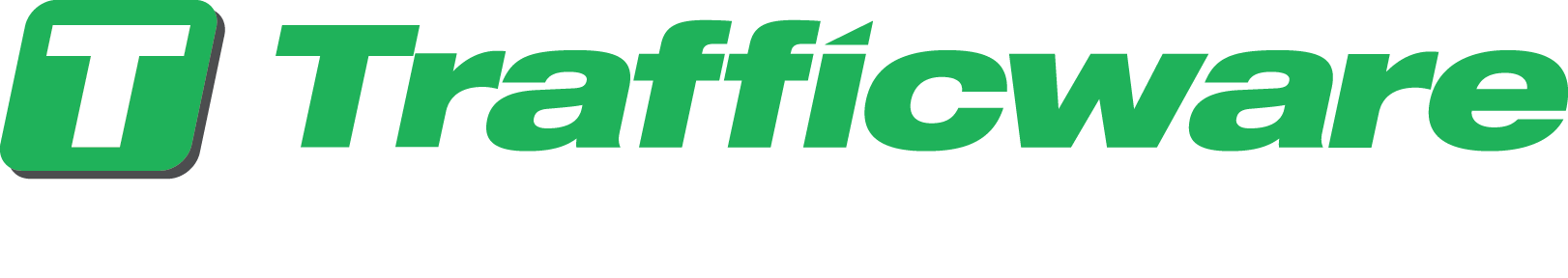 Troubleshooting
Stuck Pod (Blue) / Unresponsive Pod (Gray)
RSSI / Antennas
Sensitivity – decrease / increase
Reset Sensor (“Learn” button)
Reports – check Vol/Occ for inconsistent performance
No Comm Pod (Yellow)
Serial Number
Reports – check Vol/Occ for inconsistent performance; check Events report for “IncorrectID”
No Comm Access Point (Yellow)
Check Serial Number
Wireless – power, state of antenna
Wired – power, loop back, lightning suppression panel
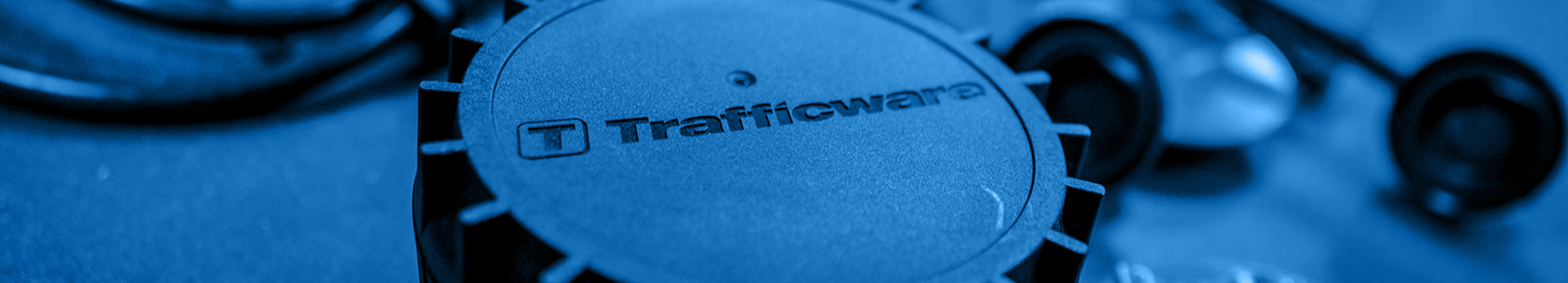 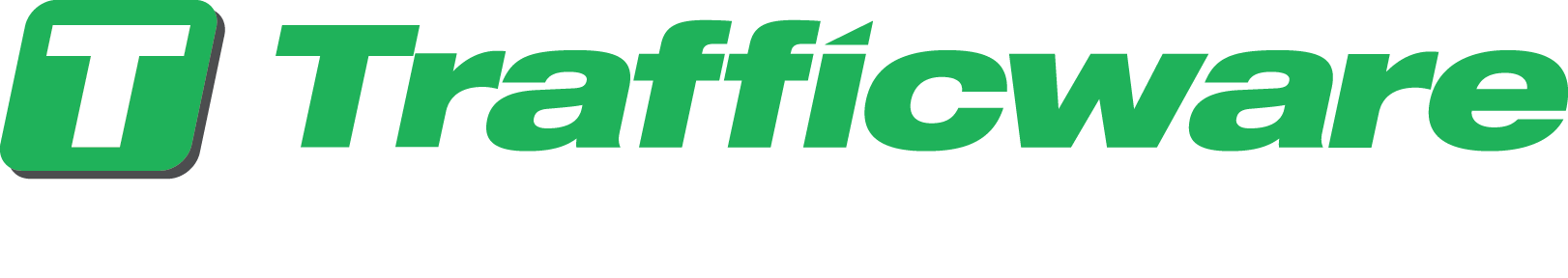 Troubleshooting in Reports
Volume / Occupance Report
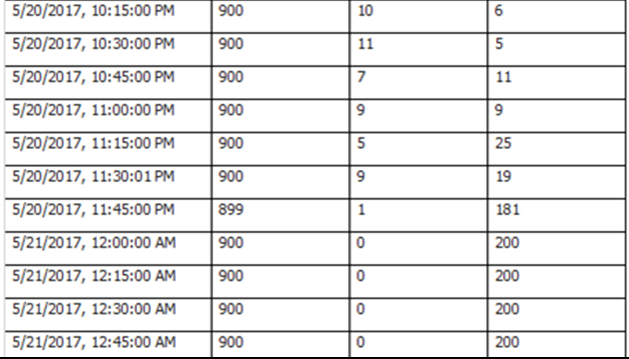 *** Find corresponding Events Report information
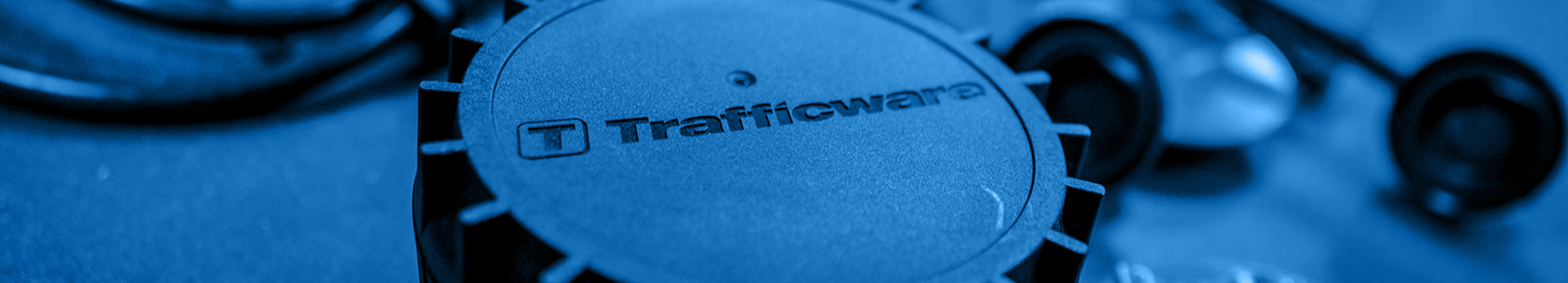 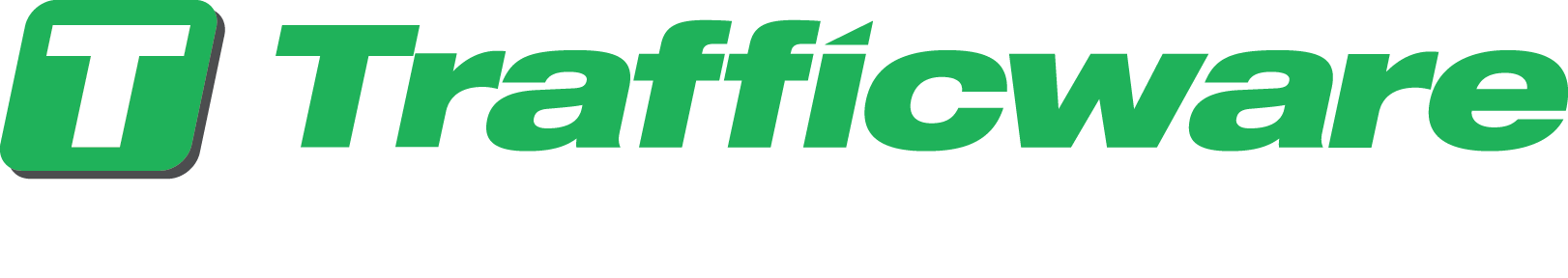 Troubleshooting in Reports
Events Report
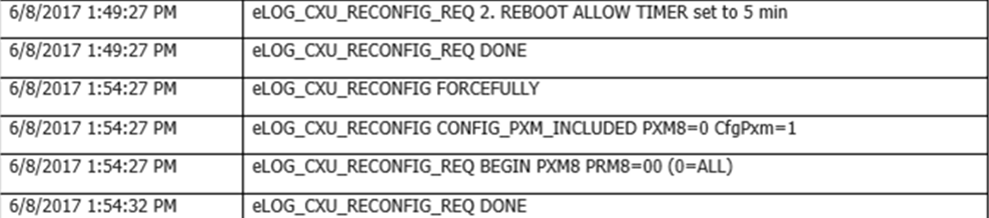 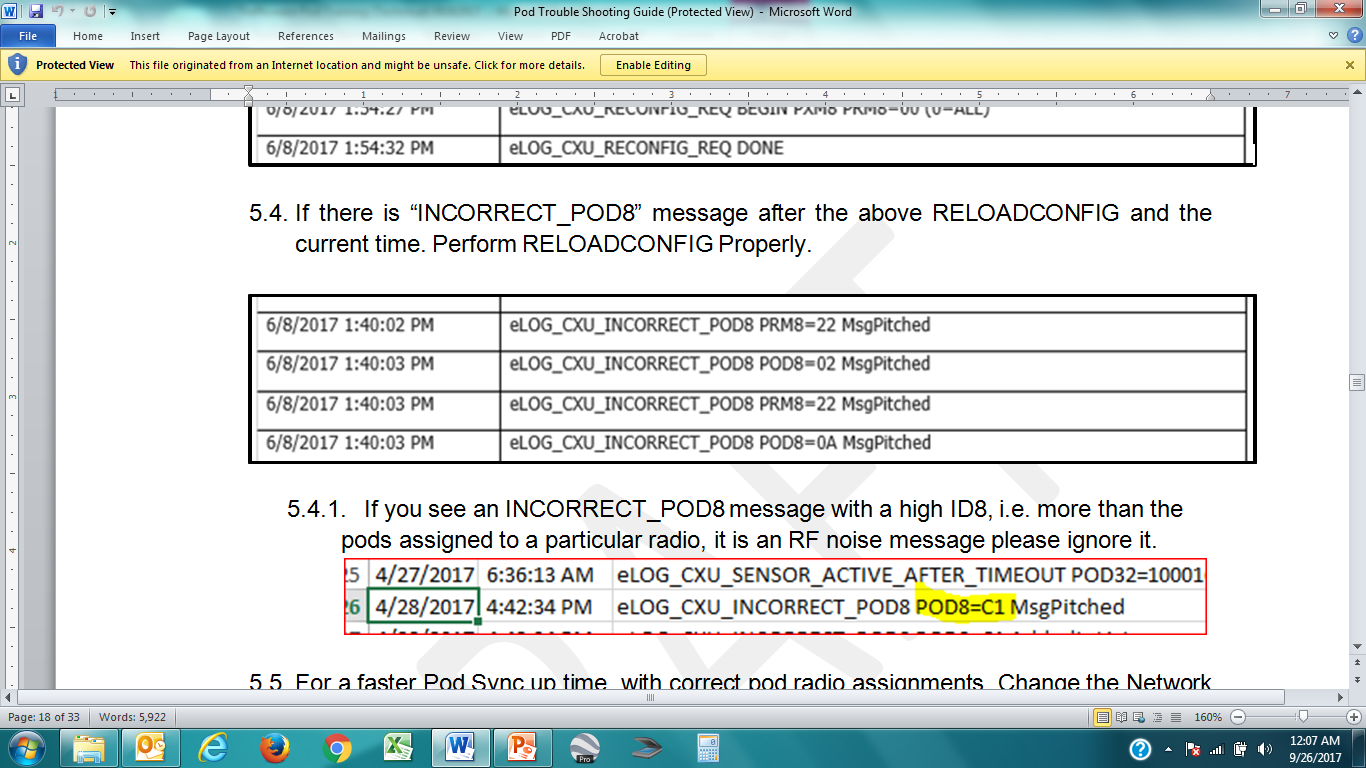 Fix:
Change NetID
Reload Config
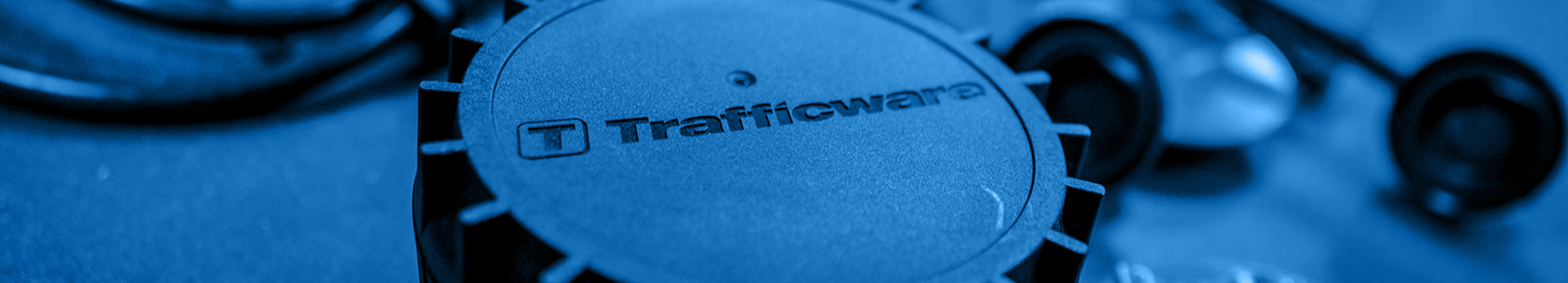 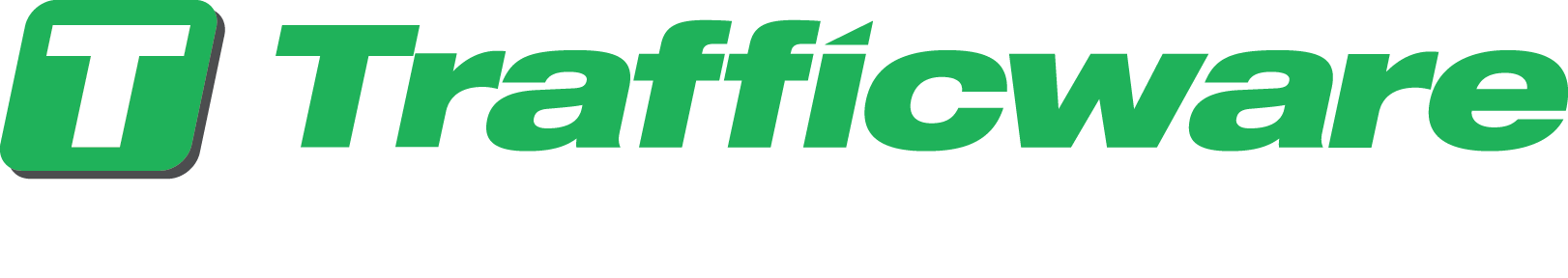 Contact Information
Chris Jannace, Detection Specialist
ChrisJannace@trafficware.com
(O) 281-240-7233 x309
(C) 626-261-0875
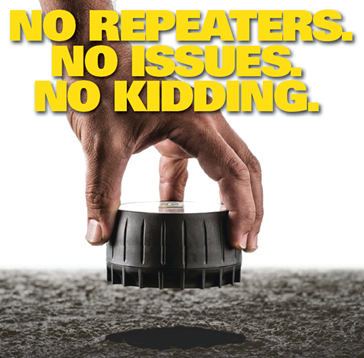 Areas of Responsibility:
Louisiana
Mississippi
Texas
Arkansas
Oklahoma
New Mexico
Hawaii